GM II(Di. 16.15-17.45 Uhr)
Vorbesprechung
Organisation
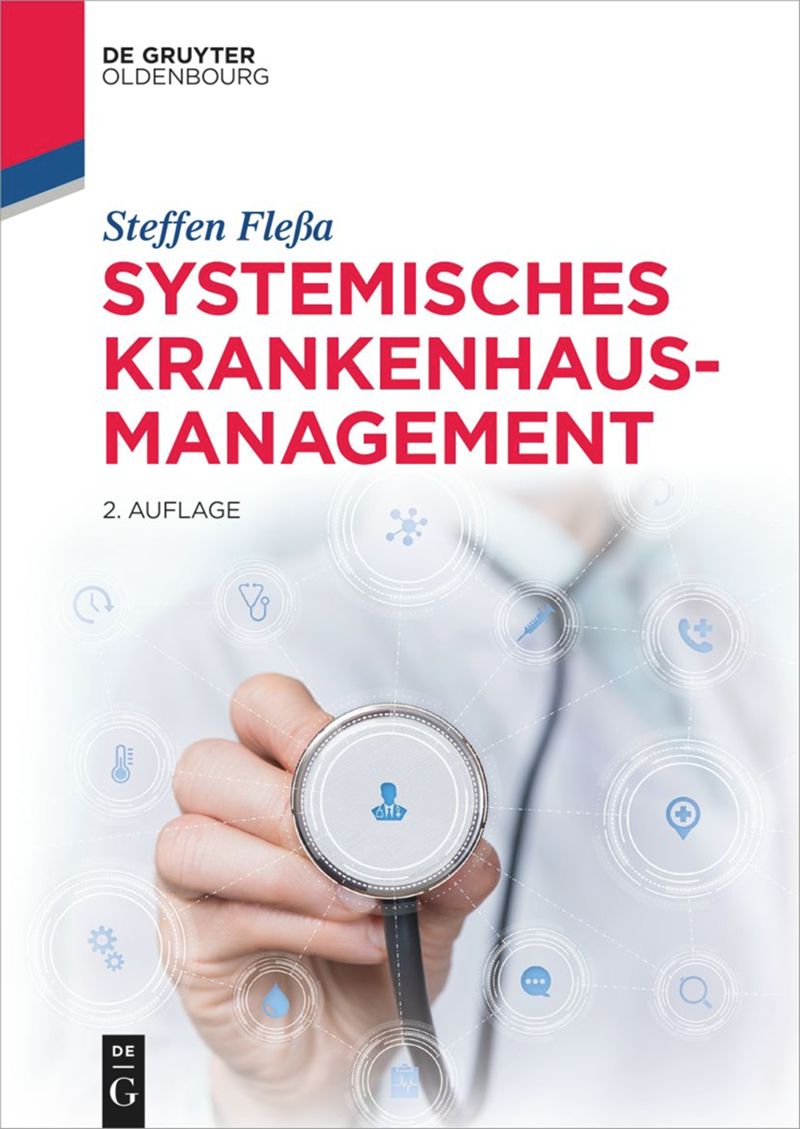 Buch
Folien
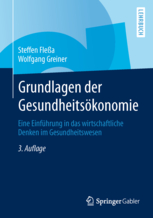 2
Breite der Ausbildung: Pflichtprogramm
Vorlesungsprogramm
GM I
GM II
GM III
GM IV
Pflicht
Proseminar
Hauptseminar
3
Breite vs. Tiefe der Ausbildung
4
Tiefe der Ausbildung: Kür
Vertiefungsfächer
Internationales GM
Planspiele
Exkursion
Effektivität in Beruf und Alltag
Gesundheitsökonomische Evaluation
Medizincontrolling
Quantitative Methoden
Englisch
Diplomarbeiten / Masterarbeiten
5
Sonderregelungen
BA, LLB etc. (nur ein Fach):
Primär GM I
GM III ist ohne GM I und II nur zum Teil verständlich
GM IV ist ohne GM I und II schwer verständlich
MSc. BWL: im Prinzip gleich wie MSc. HCM, nur andere Modulaufteilung
Modul I: GM I + III
Modul II: GM II+IV
MSc. Medizinphysik
MSc. Bioökonomie
6
Gliederung: GM II
1 Finanzierung
2 Produktionsfaktoren
3 Produktion